Triple Beam Balance and Graduated Cylinder
A.  Triple beam balance
Used to measure MASS
Pan
Base
B.  How to use
1.  Pan needs to be empty
2.  All riders are all the way to the                 left
3.   Check if pointer is at zero mark
If not-  Turn adjustment knob slightly
Too much will BREAK IT
4.  Place object on pan
5.  Move 100 g rider first by notches until pointer dips below zero mark
6.  Move 100 g rider BACK one notch
7.  Now move the 10 g rider
8.  Lastly move the 1 g rider until pointer is at zero
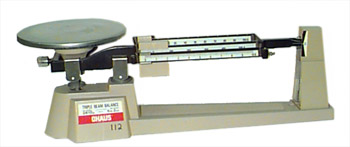 OBJECT
c.  Record mass
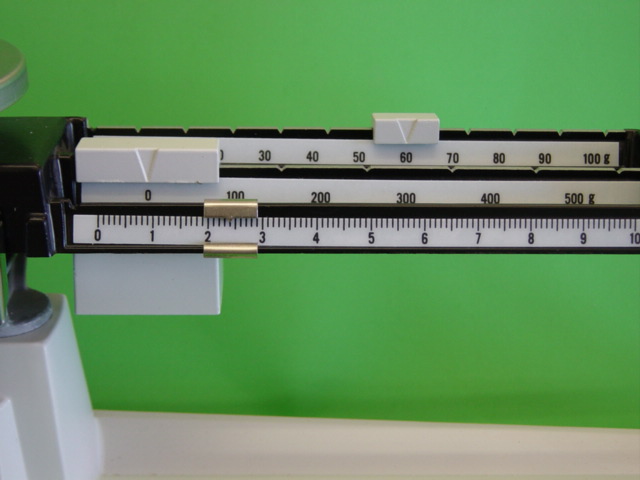 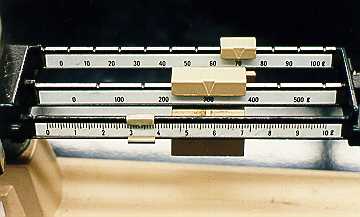 Add the numbers on the three riders



100 g rider=  0 g
10g rider=  60 g
1g rider=  2.4 g
300
0 + 60 + 2.4= 62.4
70
300 + 70 + 3.4= 373.4 g
3.4
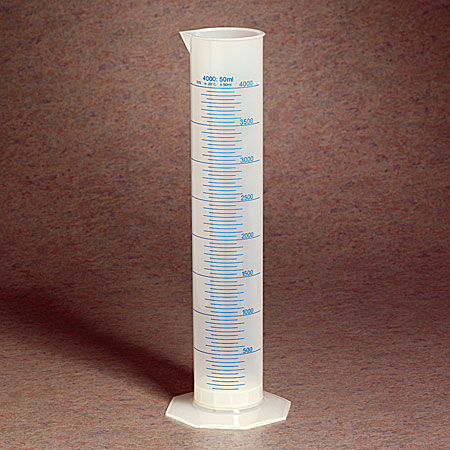 D. Graduated Cylinder
Used to measure VOLUME
Read the meniscus
Bottom of curve
At eye level
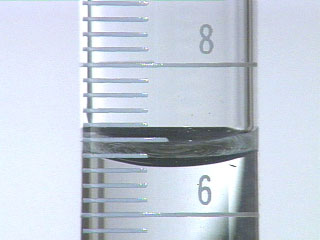 7.87.67.47.27.06.86.66.46.2
7
52mL
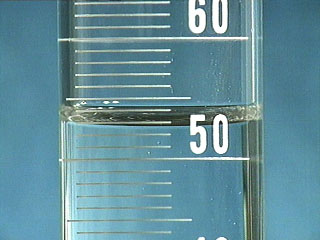 6.6mL
http://www.ohaus.com/input/tutorials/tbb/TBBread.html